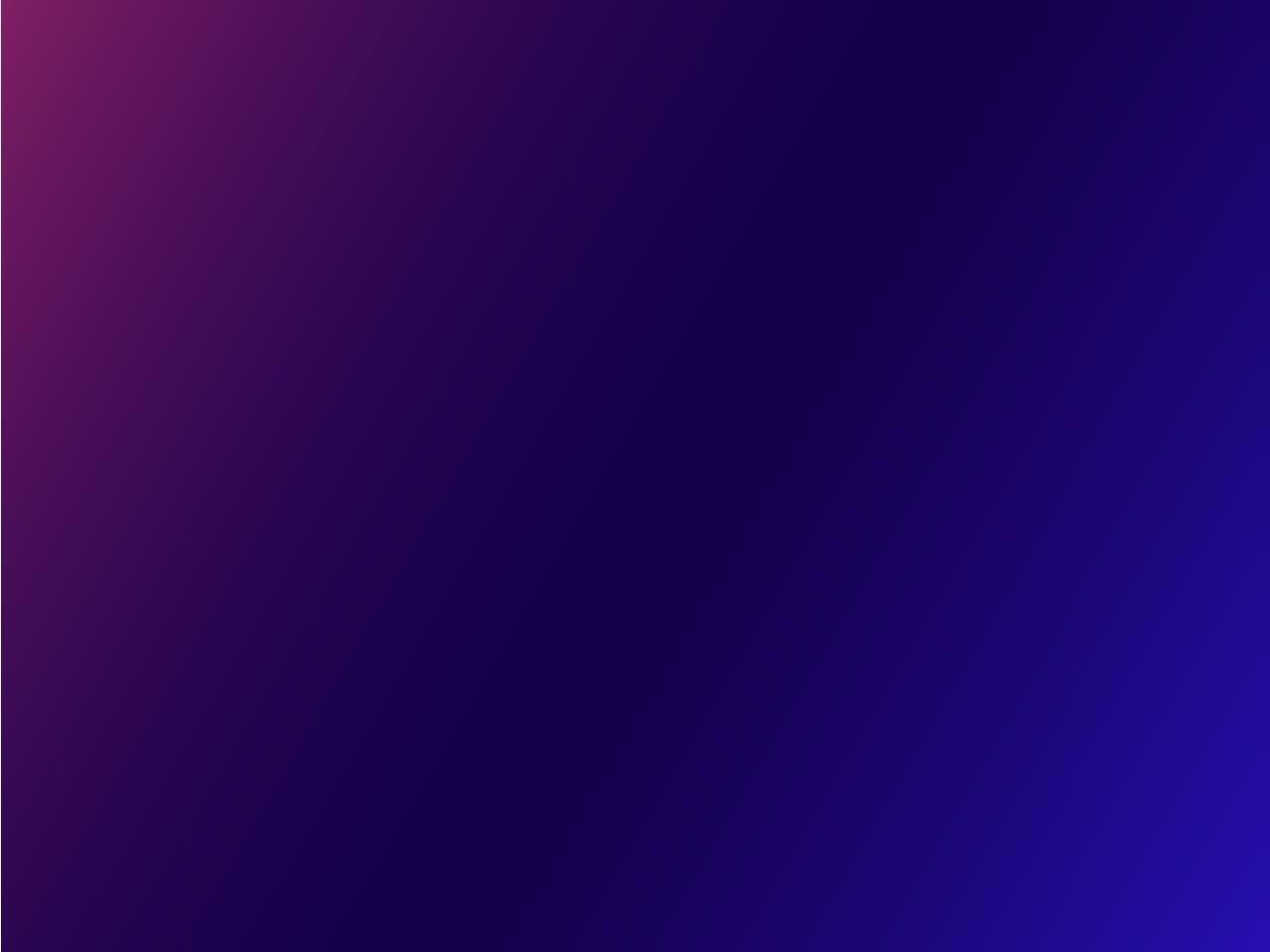 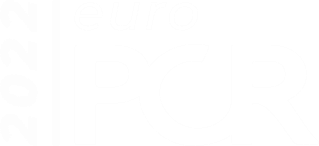 3-Year outcomes following TAVI with a self- expanding valve with pericardial wrap: Results from the FORWARD PRO Study
Nicolas M. Van Mieghem, MD, PhD; Stephan Windecker, MD; Ganesh Manoharan, MBBCh, MD; Patrizio Lancellotti, MD, PhD; Lars Søndergaard, MD, PhD; Corrado Tamburino, MD, PhD; Jae K. Oh, MD; Ruth E. Eisenberg, MS; Eberhard Grube, MD, PhD
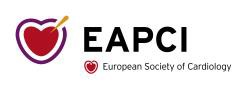 Potential conflicts of interest
Speaker's name : Nicolas Van Mieghem

☑ I have the following potential conflicts of interest to declare:

Receipt of grants / research support: Abbott, Abiomed, ACIST Medical Systems, Biotronik, Boston Scientific, Daiichi Sankyo, Inc., Edwards Lifesciences, Medtronic, Pie Medical Imaging, PulseCath BV
Medtronic sponsored the FORWARD PRO study and performed the statistical analysis and assisted in the development of the slides for this presentation
Background
FORWARD PRO
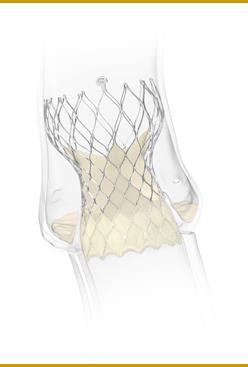 Transcatheter aortic valve implantation (TAVI) technologies have rapidly evolved in the now 20 years since the first implant.
Valve iterations to mitigate the presence of paravalvular leak have been developed such as the external porcine pericardial wrap on the Evolut PRO valve
Early outcomes to 1 year have been promising1,2, but longer-term data is needed.
Here we present the 3-year outcomes following TAVI with the Evolut PRO valve.
Reproduced with permission of Medtronic, Inc.
Supra-annular porcine pericardial valve within a nitinol frame
Repositionable
External pericardial wrap
1 Manoharan G, et al. EuroIntervention 2020;16:1-8. 2 Windecker S, et al. Presented at the Annual Meeting of the EuroPCR 2020.
Methods
FORWARD PRO
FORWARD PRO, a prospective, non-randomised, interventional, post- market study, enrolled patients undergoing TAVI in routine clinical practice from February 2018 to January 2019.
Patients with native AV stenosis or a failed surgical bioprosthetic AV who underwent TAVI with an Evolut PRO valve (23-26-, or 29 mm)
High or greater risk for surgery OR ≥75 years and at intermediate risk
(STS ≥ 4%) per Heart Team
Primary endpoint of all-cause mortality at 30 days
Protocol-specified echo acquisition at baseline, discharge and 1- and 3
years centrally assessed (Mayo Clinic Echo Core Laboratory)
100% monitoring of patient consent and all serious adverse events.
Independent CEC adjudication of death and safety events.
Patient Flow
FORWARD PRO
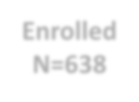 Enrolled
N=638
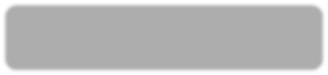 InIncclulussioionn//EExxcclulussioionn ccrrititeerriaiannoottmmeett::66 DDeeaatthh::11 WWitithhddrreeww::22
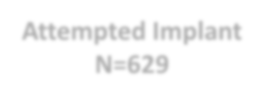 Attempted Implant N=629
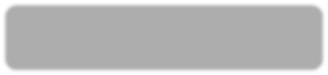 DDeeaatthhss::2211 MMisisseeddvvisisitit::22
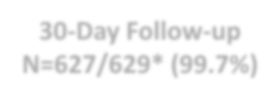 30-Day Follow-up N=627/629* (99.7%)
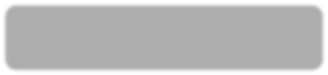 DDeeaatthh::4422 WWitithhddrreeww::1177 OOtthheerr::2200 LLoossttttoofofolloloww-u-upp::66 MMisisseeddvvisisitit::55
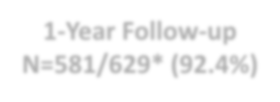 1-Year Follow-up
N=581/629* (92.4%)
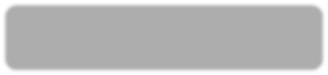 Death: 40
Withdrew: 1
Other: 1
Lost to follow-up: 2 Missed visits: 0
DDeeaatthh::4466 WWitithhddrreeww::55 OOtthheerr::11
LLoossttttoofofolloloww-u-upp::00 MMisisseeddvvisisitit:: 25
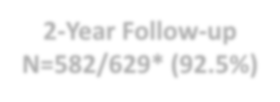 2-Year Follow-up
N=582/629* (92.5%)
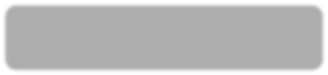 *Patients who died were counted as known status for each time point. Missed visits are not a study exit.
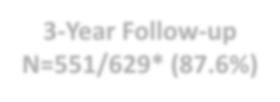 3-Year Follow-up N=551/629* (87.6%)
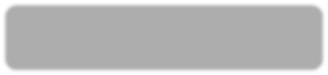 Baseline characteristics
FORWARD PRO
Mean ± standard deviation or %
N=629
*Slowness, weakness, exhaustion, wasting and malnutrition, poor endurance and inactivity loss of independence as assessed by the following criteria: 5-M walk time, grip strength, body mass index < 20 kg/m2 and or weight loss of 5 kg/y, serum albumin < 3.5 g/dL, and cognitive impairment or dementia.
Clinical outcomes
FORWARD PRO
40%
35%
30%
1 Year
2 Years
3 Years
Kaplan-Meier Estimates
25.0
24.024.7
25%
22.7
20%
16.6
15%
10%
5%
0%
9.7
6.5
4.6 5.4
1.4 2.2 2.4
1.3
1.3
0.7
0.2 0.2 0.2
Death
PPI per VARC 3*
Disabling stroke
Thrombosis
Endocarditis
Reintervention
*VARC-3 WRITING COMMITTEE, et al. J Am Coll Cardiol 2021; 77:2717-46.
Death or disabling stroke
FORWARD PRO
Death or disabling stroke (KM %)
100%

80%

60%
28.5 [25.0, 32.5]
40%
19.4 [16.4, 22.8]
12.0 [9.6, 14.9]
20%
0%
0
1 Year
2 Years
3 Years
New permanent pacemaker implantation
FORWARD PRO
New permanent pacemaker (KM %)
100%

80%

60%
22.7 [19.2, 26.6]	24.0[20.3, 28.2]
24.7 20.7, 29.3]
40%
20%

0%
0
1 Year
2 Years
3 Years
Haemodynamic outcomes
FORWARD PRO
3.0
50.0
43.0±16.0
Effective orifice area, cm2
Mean AV gradient, mm Hg
2.5
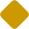 40.0
2.1±0.6
2.0±0.5	2.0±0.5

Effective orifice area Mean gradient
2.0
30.0
1.5
20.0
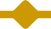 1.0
Criss cross figure
10.0
0.8±0.3
0.5
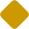 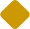 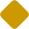 8.8±4.7
8.5±4.4
7.9±4.7
0.0
0.0
Baseline
Discharge
1 Year
3 Years
Core laboratory assessed.
Paravalvular Leak
FORWARD PRO
All Patients with available echocardiograms
Patients with available echocardiograms at each follow-up
0.0
0.0
1.6	 0.5
2.1	1.1
Percentage of Evaluable Echos
Percentage of Evaluable Echos
100%
100%
19.1
19.7
29.8
31.6
35.6
80%
80%
38.9
60%
60%
80.9
80.3
40%
40%
69.1
67.9
62.3
59.5
20%
20%
0%
0%
Discharge N=565
1 Year N=389
3 Years N=229
Discharge N=188
1 Year N=188
3 Years N=188
None/Trace	Mild	Moderate/Severe
None/Trace	Mild	Moderate/Severe
Core laboratory assessed.
New York Heart Association Class
FORWARD PRO
68.2% of patients had improvement in at least 1 NYHA class from baseline to 3 years
1.0	0.8	1.1
3.8
100%
7.0
9.5
14.5
80%
Proportion of patients
36.4
36.4
60.5
42.3
60%
40%
55.6
53.3
31.0
4.7
42.1
20%
0%
Baseline N=613
NYHA I
30 Days N=572
NYHA II
1 Year N=505
NYHA III
3 Years N=359
NYHA IV
Summary of Reinterventions (site-reported)
Why is this important?
The Forward PRO Study shows consistent, favorable clinical and haemodynamic outcomes to 3 years.

Annual clinical event rates were very low, including low rates of reintervention, endocarditis, and no new incidences of thrombosis, attesting to the mid-term safety of the Evolut PRO platform.

Paravalvular leak improved over 3 years with the Evolut PRO platform; further research is required to understand this important finding.
PCRonline.com